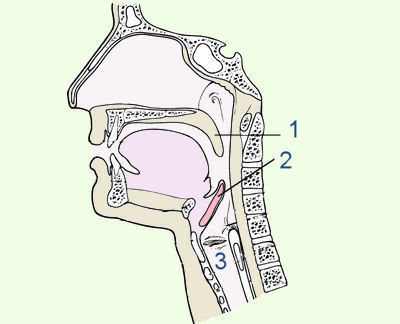 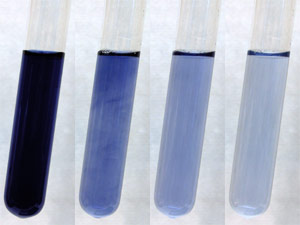 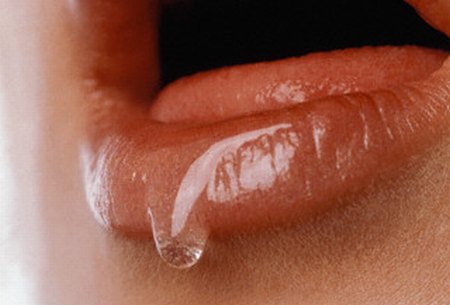 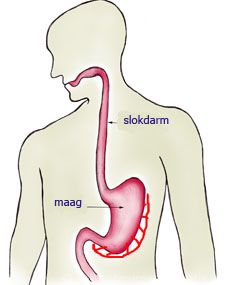 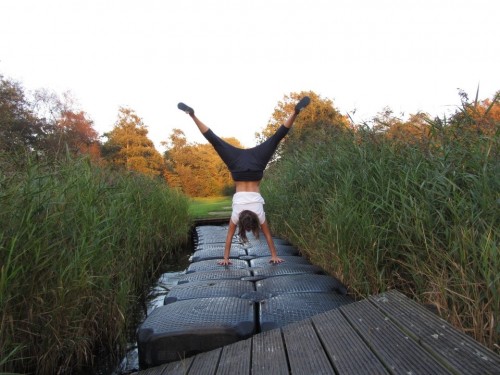 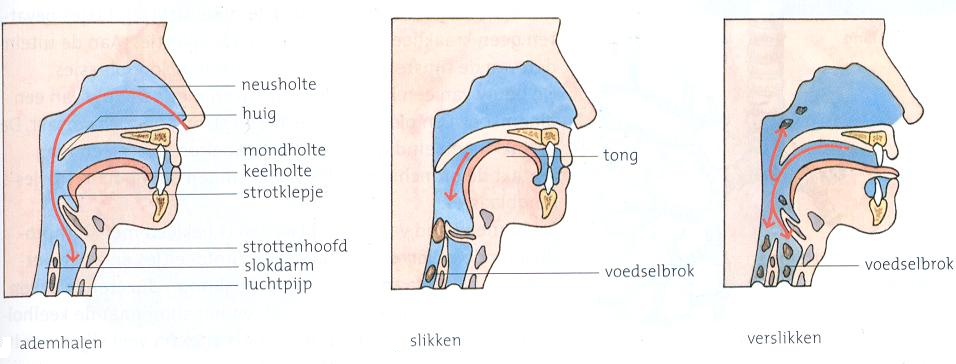 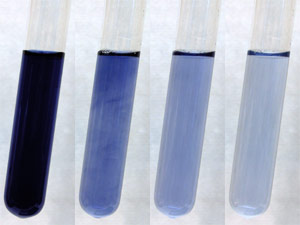 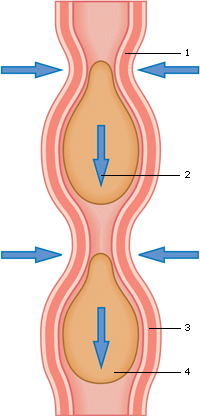 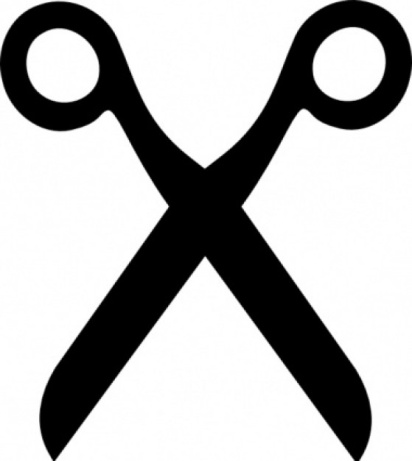 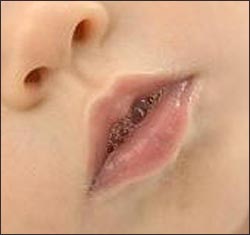 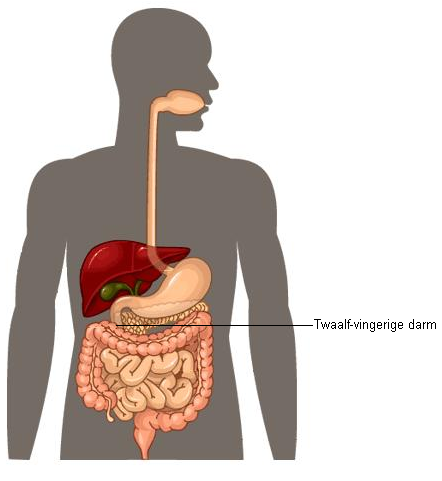 Gal is geen verteringssap. 
Waarom niet?
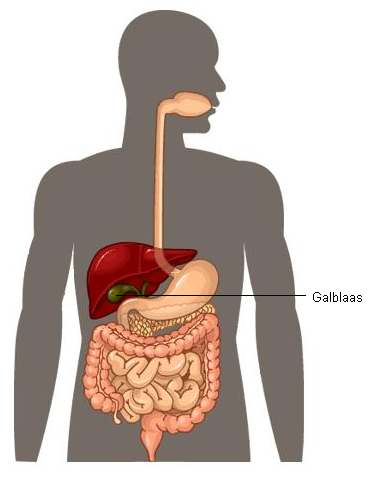 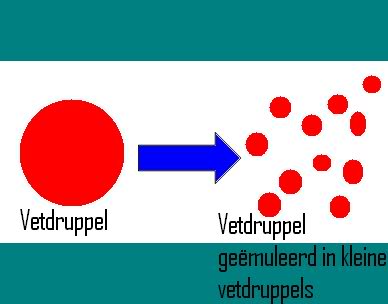 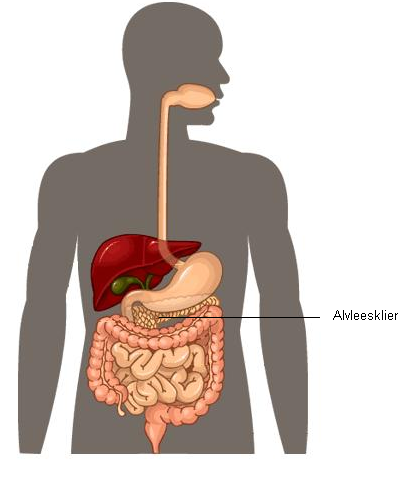 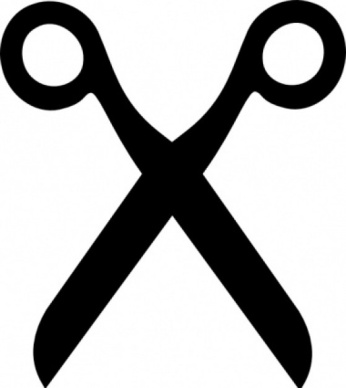 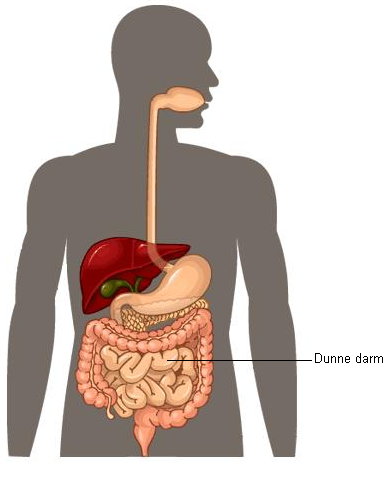 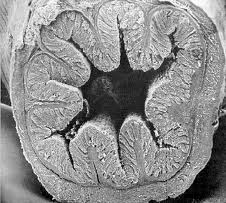 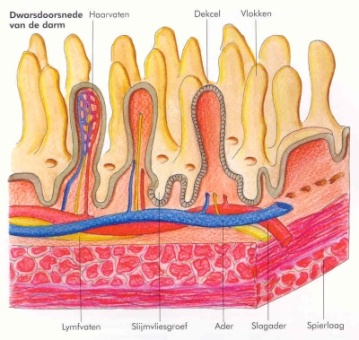 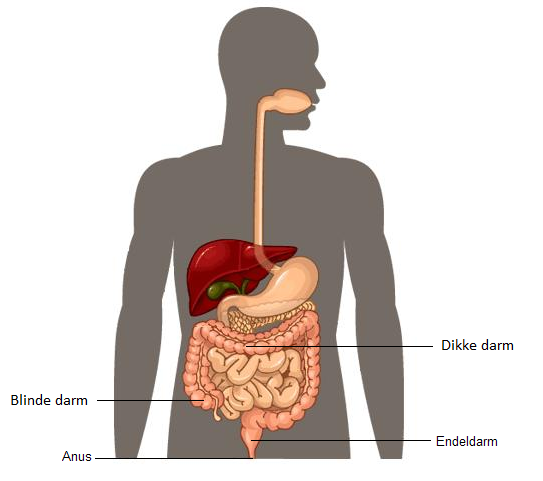